Public Management for 21st Century
Vladimír Kváča, Ph.D.October 2021 – January 2022

#2 October 19, 2021
Outline for today:
Conclusion of Topic 1: Paradigm shifts in the public sector 1 – clarifications and reflection
The Environment, 
The People we Serve, 
The Way of Management
Short break
Intro to Topic 2: Paradigm shifts in the public sector 2 
The Nature of Public Organisations, 
Motivation of Staff, 
Accountability
Q&A
But first some more introductions
Those who are here for the first time:
Please introduce yourself:
I am ………. from ……….. studying ………
I am interested in public management because…
Public Management for 21st Century
Paradigm shifts 1: The Environment, The People we Serve, The Way of Management.
Shift #1: The environment we operate in
From relatively stable and predictable world …
… to V. U. C. A. (volatile, uncertain, complex and ambiguous) world
Most public policies implicitly assume the world is relatively stable and predictable. Patterns repeat. Causalities are known. We know what we are facing and we can agree with each other about it. V.U.C.A. world is different: determined by Volatility – Fast unpredictable changes without clear patterns or trends; Uncertainty – Frequent disruptive changes where the part is not a good predictor of the future; Complexity – Multiple, complex, interwined technological, societal, geopolitical and ecological evolutions; and Ambiguity – Little clarity on what is real or true and difficult to predict the impact of actions or initiatives. The environment is constantly changing. Now even with experties we are able to analyze it towards the future. How can public organisations face these challenges?
Shift #2: Purpose: human development
From selecting measures of human well-being from the point of view of policy-makers
… to understanding human development from the point of view of a diversity of citizens.
The purpose of any public service is positive change in the well-being of people and an expansion of their freedom to do what they value. These are the results we look for, not indicators or targets.
Shift #3: What the public sector delivers (and how it manages the delivery)
From products…
… to services
Public services are often managed in product manufacturing style. Production and consumption of products is separated in time and space and variety of products is relatively limited. But public services are services, not products. Each service is co-produced in interaction between user and provider and consumed at the moment of its provision. As people have different needs, this leads to enormous variety in demand on services. Thus, service provision should be managed in a way different from manufacturing in order to cope with the variety and complexity of demand.
Your companions of the previous week
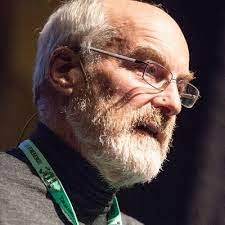 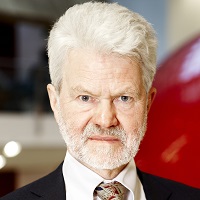 Hilary Cottam
Dave Snowden
Gwyn Bevan
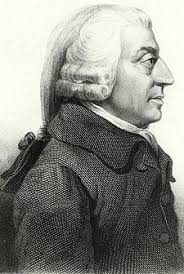 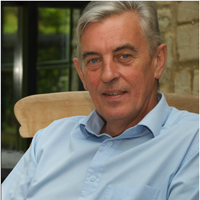 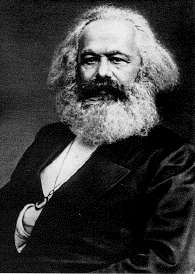 John Seddon
Adam Smith
Karl Marx
Reading reflections
Split into groups
Do exercise 2-1, first individually and then discuss within groups

Do exercise 2-2, first individually. 
Then compare within groups and try to explain each other the problematic points.
Reflections and clarifications
Complexity explained
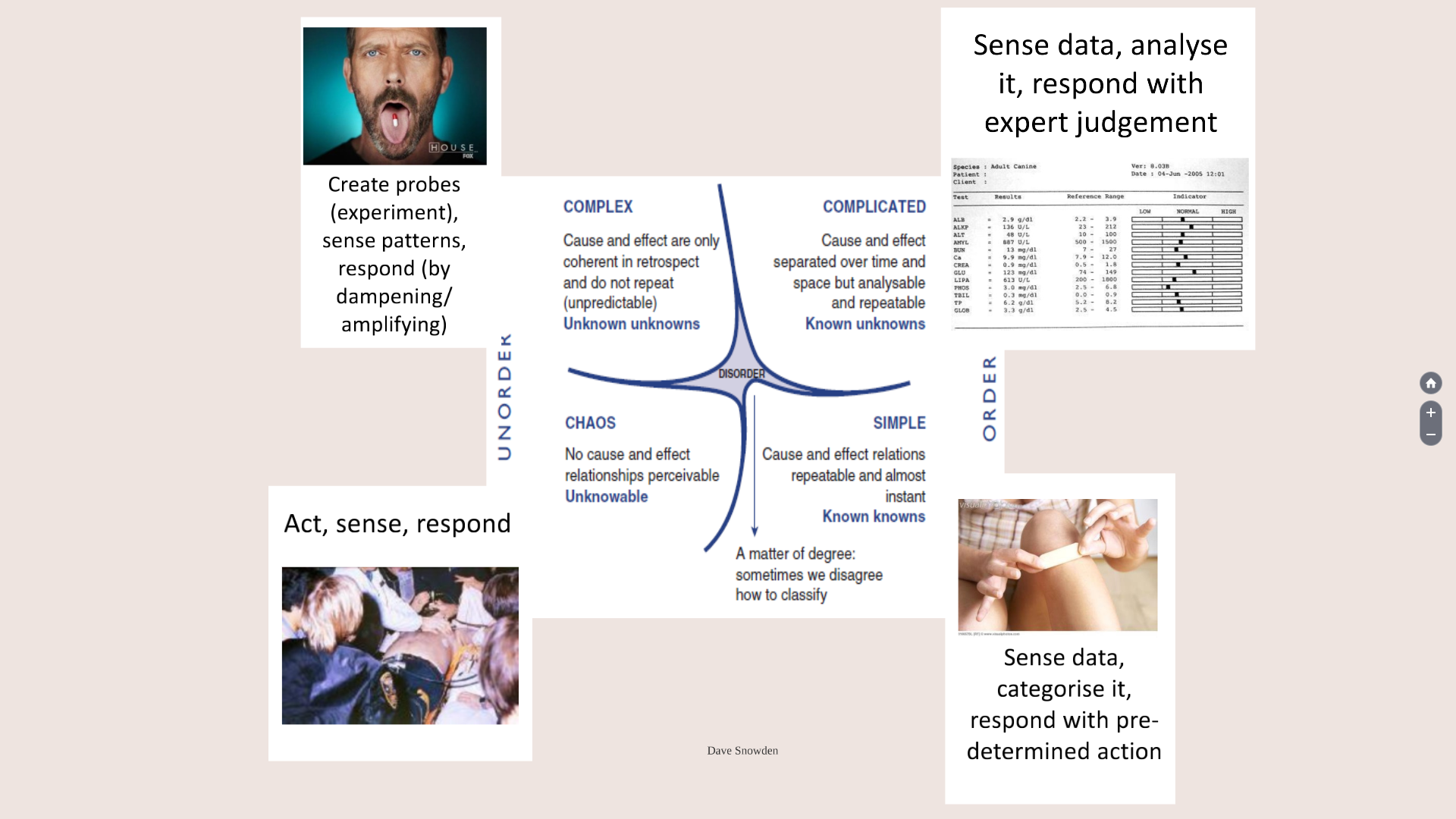 The Cynefin framework (/kəˈnɛvɪn/)
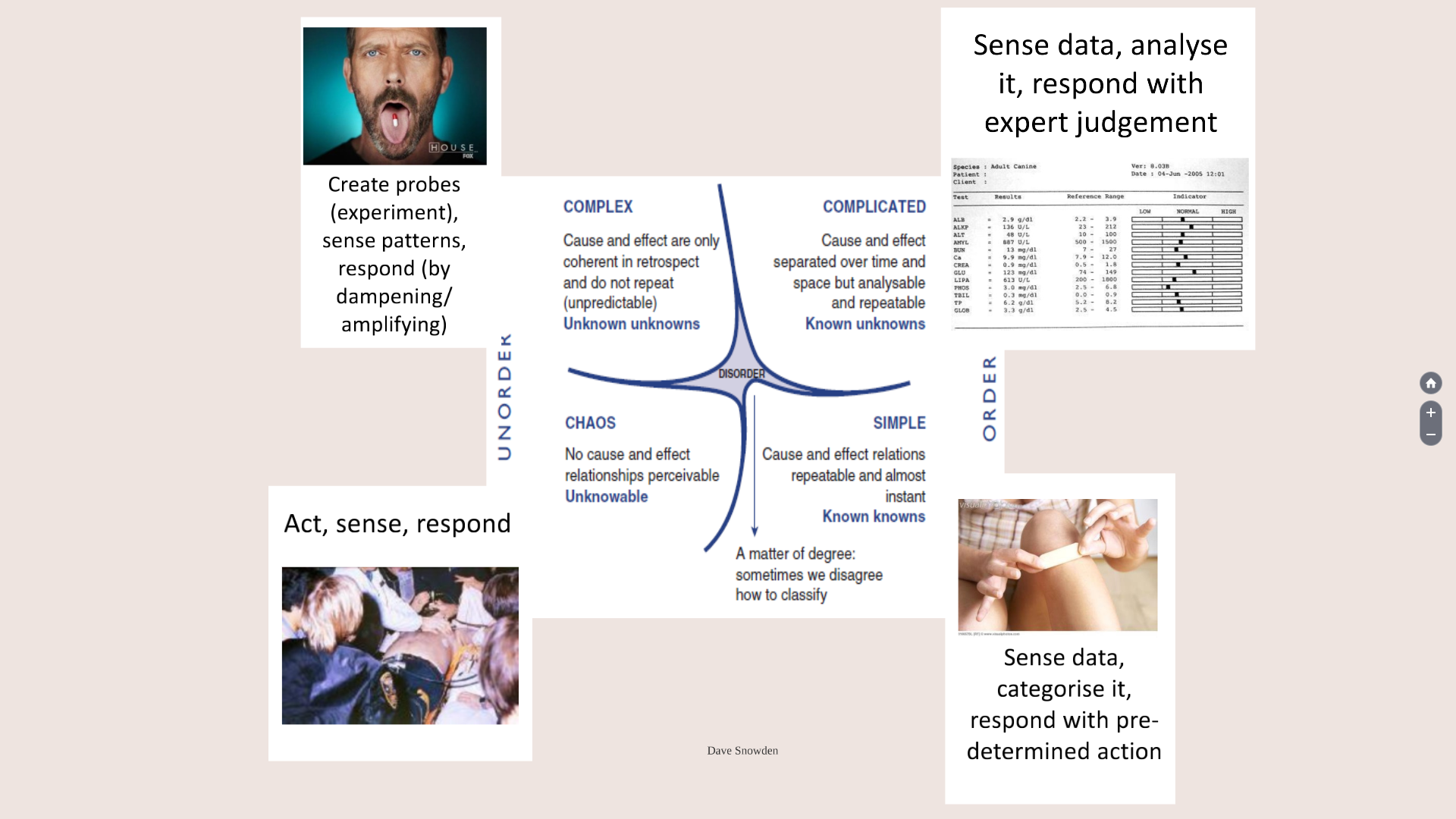 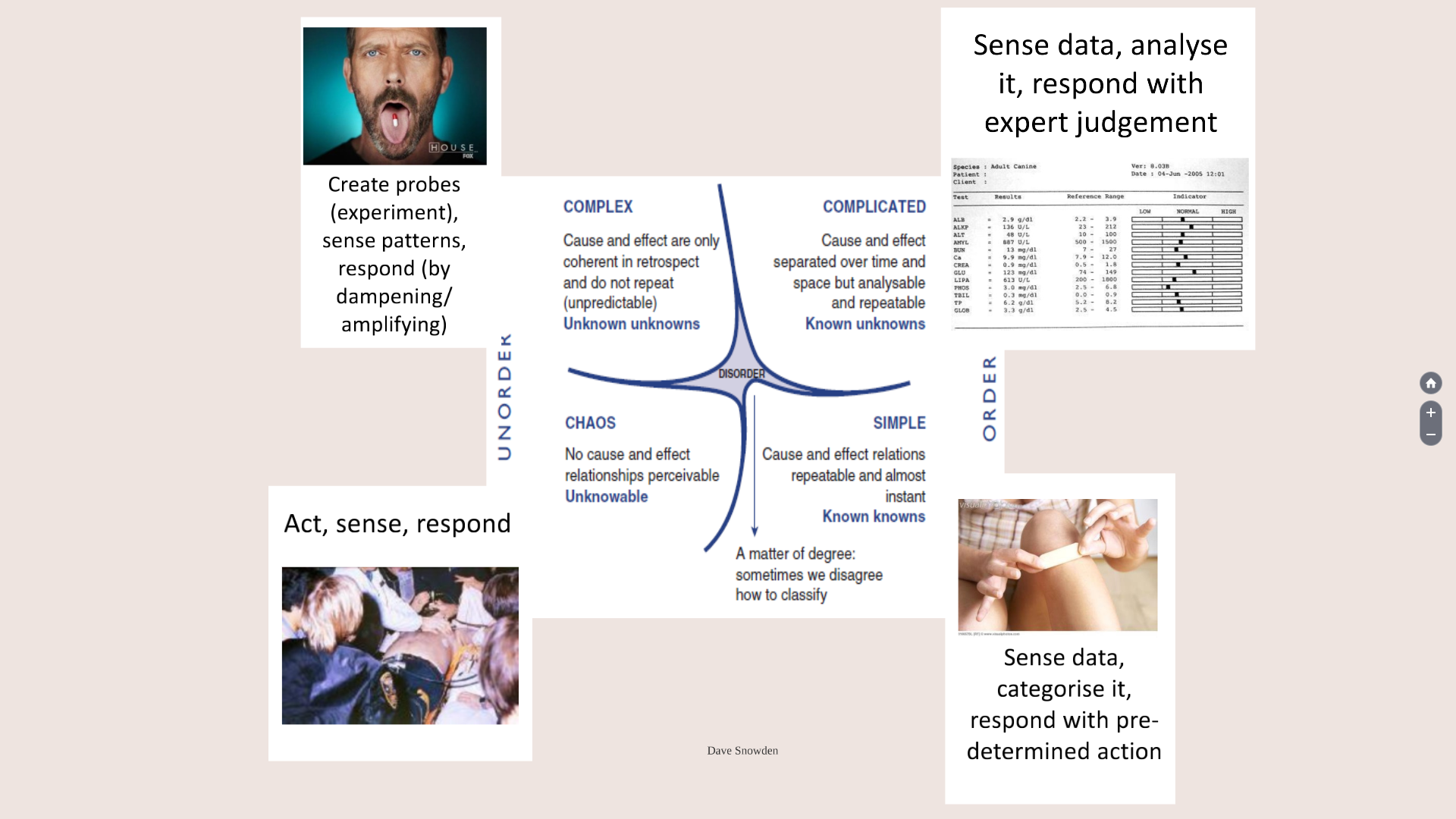 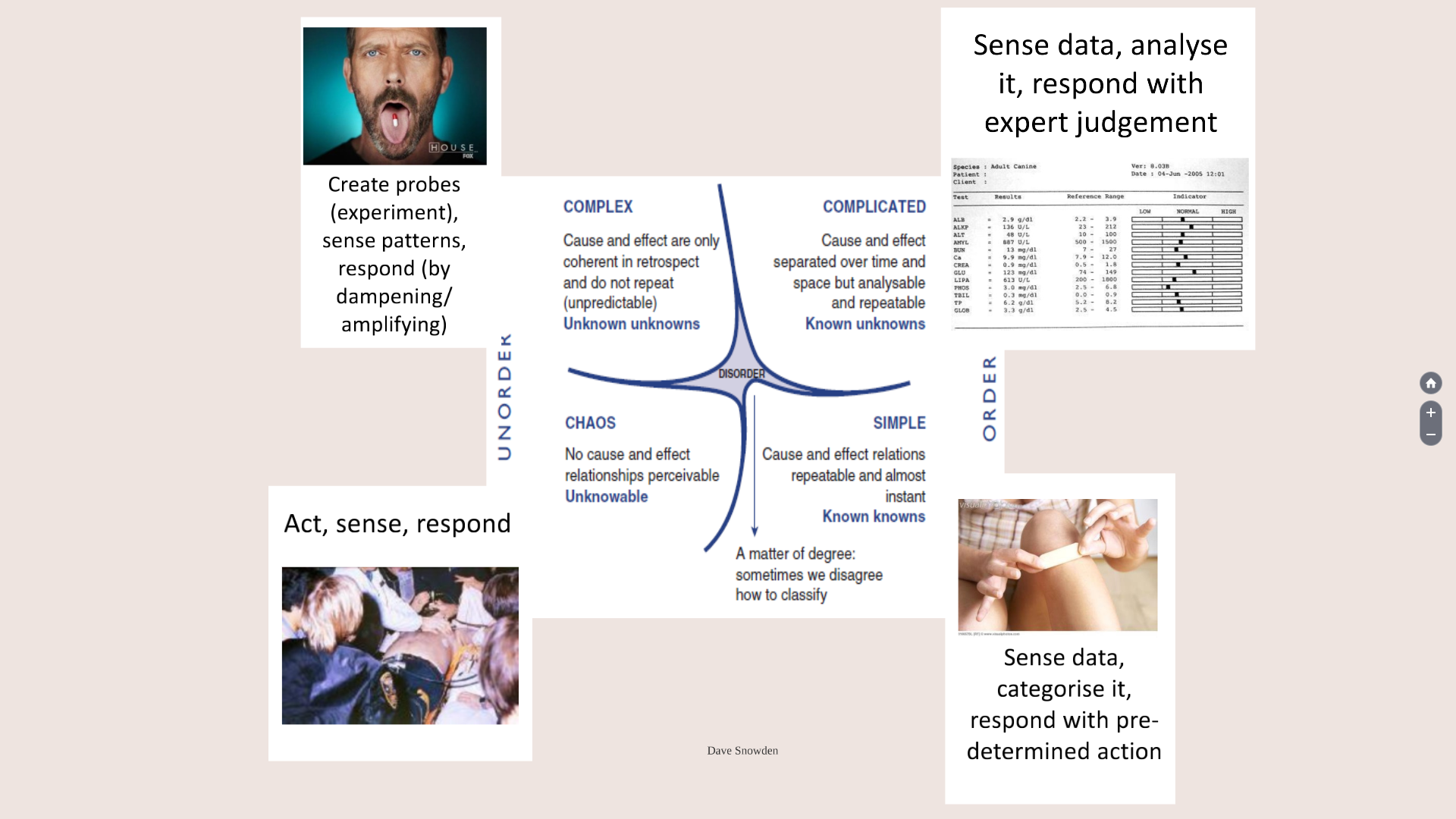 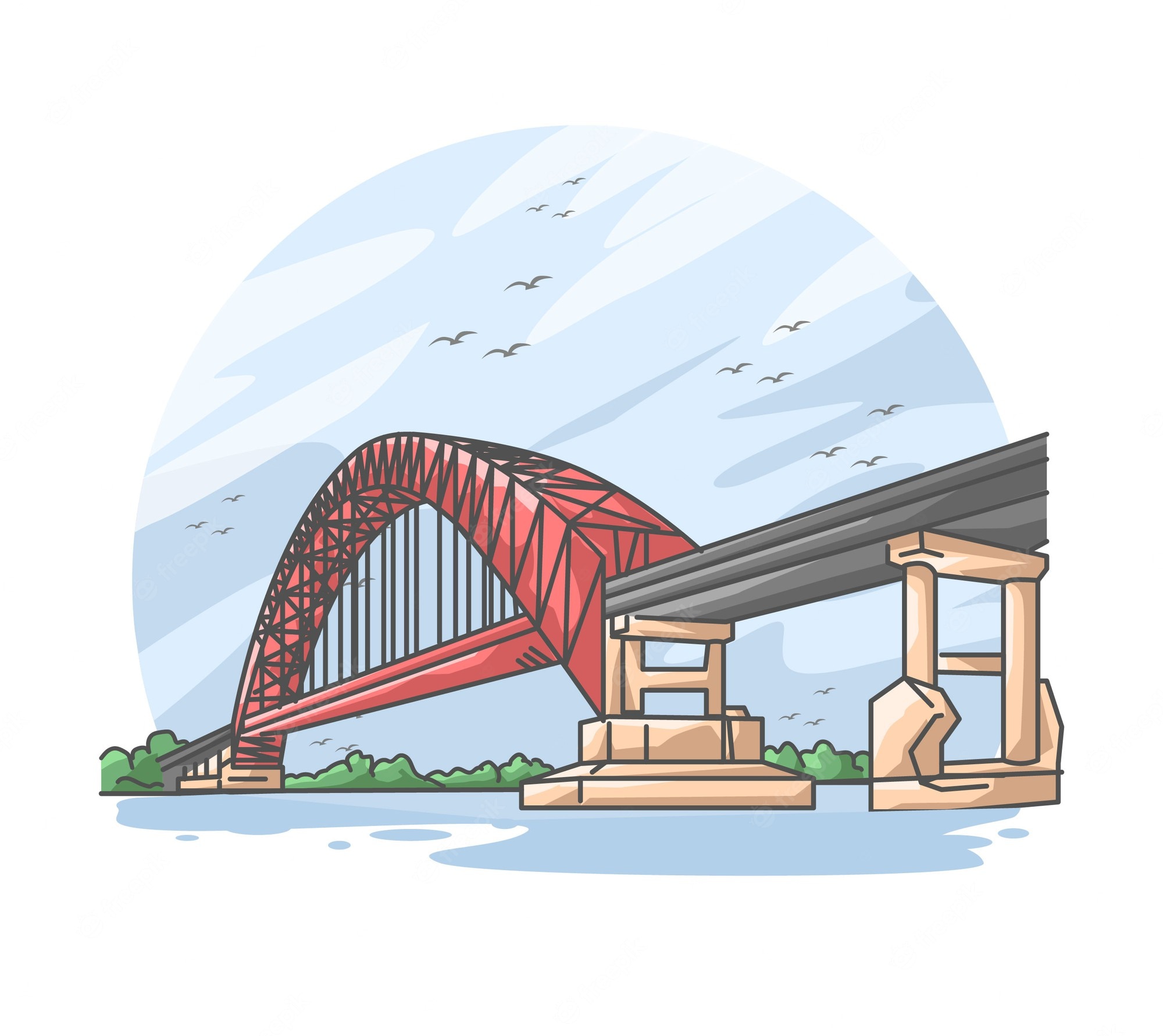 In the long run all problems involving live creatures (like humans) are complex…
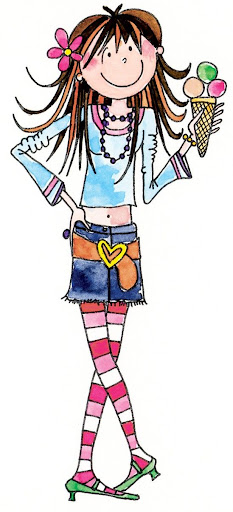 Building a bridge…
Raising a child…
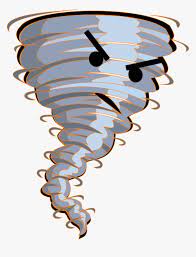 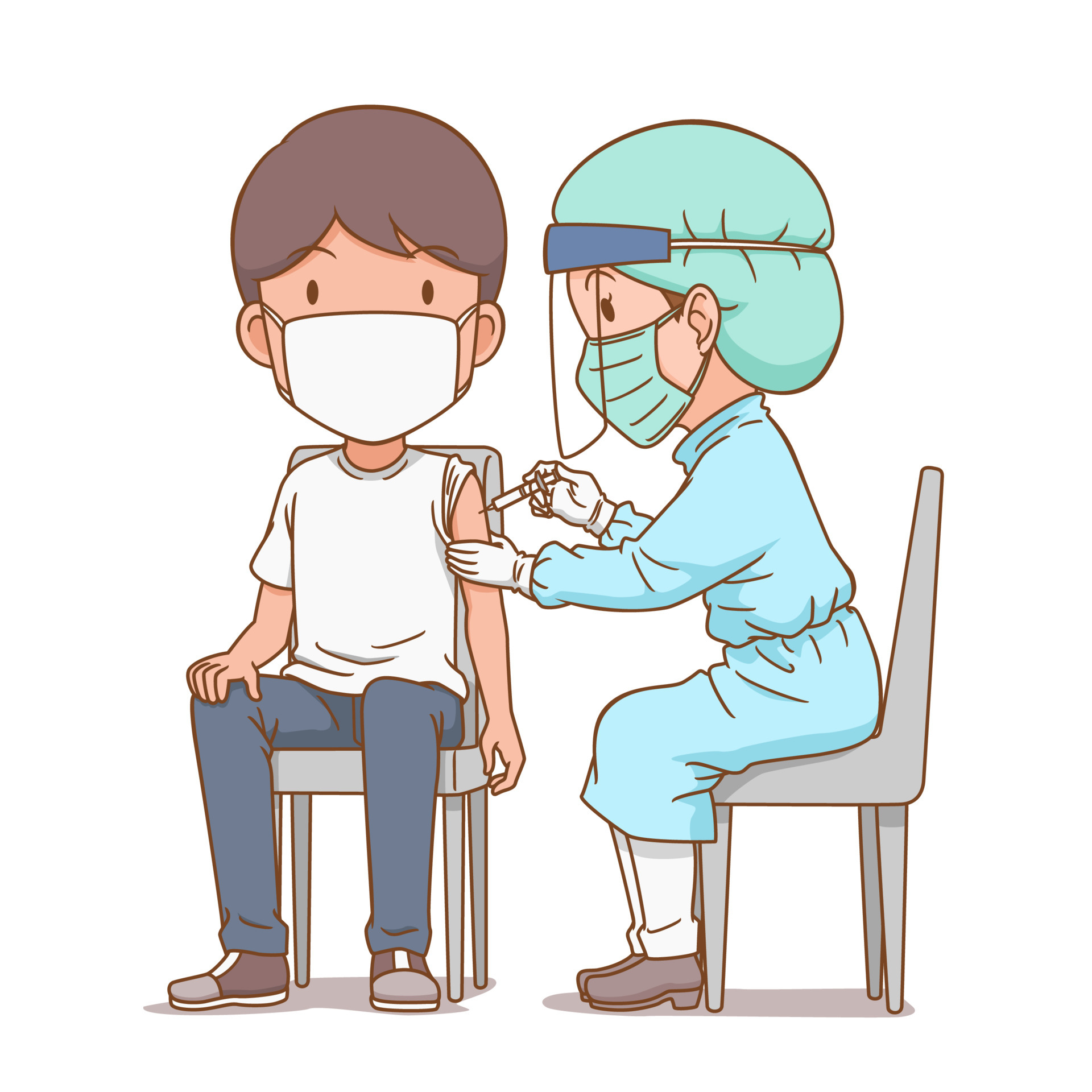 Being in the middle of a natural disaster
Vaccination
The Cynefin framework
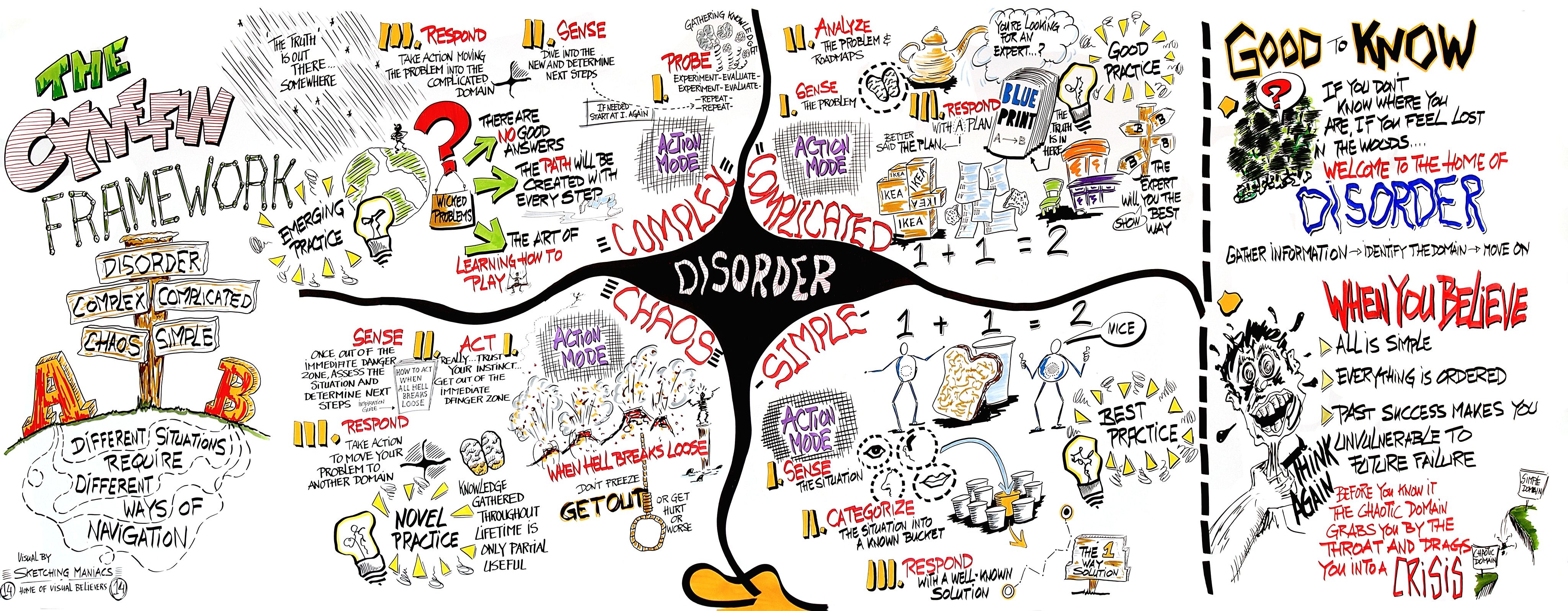 What’s Measured Is What Matters
In order to reflect and improve our work, we need a feedback, some kind of measurement.
Unfortunately, wrong measures can create serious problems.
What to measure?
(takeaways from reading)
Dilbert‘s take aways from readings
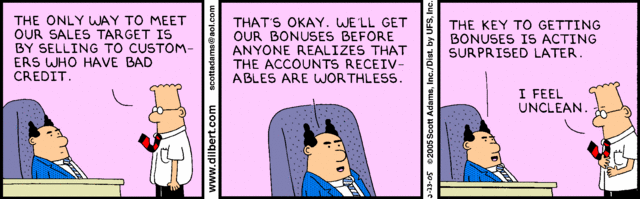 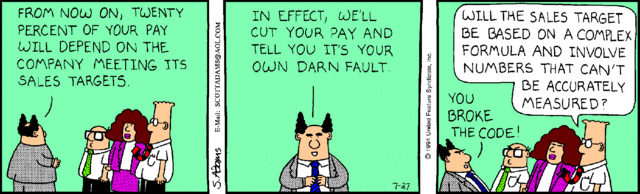 17
What gets measured, gets done…
Measurement problems are to blame …
Impossible to measure all important dimensions of performance with numbers (but possible to quantify many things that do not really matter) 
The same indicators can have many different interpretations (eg. “a job”, any job?) and hide crucial difference for sub-groups 
Descriptive indicators say nothing about the “why” of the number 
Data on performance sometimes has to come from the same organisations/person that is being judged
18
Metric B
What we want to ‘measure’
Metric A
What we can ‘measure’
19
www.ap-institute.com
“The first step is to measure whatever can easily be measured. This is OK as far as it goes.
The second step is to disregard what can’t be measured or to give it an arbitrary quantitative value. This is artificial and misleading.
The third step is to presume that what can’t be measured easily isn’t very important. That is blindness.
The fourth step is to say that what can’t be easily measured doesn’t really exist. This is suicide.” 

Daniel Yankelovich, US social theorist
20
What gets measured, gets done…
…and lead to behavioral issues:
unconscious:
blind for unintended consequences and what is not explicitly measured
We tend to ignore qualitative info and focus on quantitative 
Risk that goals or strategies (that were succesful in the past)  become ‘sacred’ 
conscious
cheating: tampering with data or reporting
gaming:
Ratchet effects: not wanting to surpass a target because the next on will be based on it 
Threshold effects: mediocrity institutialised ot  organisational level
Output distortion / goal displacement: creaming, parking, selective interpretation of indicator, shifting the burden
21
What gets measured, gets done…
… the latter especially if there is salience…
due to reputational risk, job security, earned autonomy, budgets…
…and reward (incl. money)
“…never answered the question what has to happen if output targets are not achieved… In practice we see very few sanctions, but in theory sanctions are advocated and the threat of sanctions is always in the air. This perverse incentive leads to manipulation of data…and gaming… No campaign to promote civil service values can compensate for that…. Everything we knew about planning in socialist states but now limited to the public sector of a market economy”. OECD, 2011
22
Problem of targets
"The more any quantitative social indicator (or even some qualitative indicator) is used for social decision-making, the more subject it will be to corruption pressures and the more apt it will be to distort and corrupt the social processes it is intended to monitor.“ Campbell‘s law
"When a measure becomes a target, it ceases to be a good measure.“ | „Any observed statistical regularity will tend to collapse once pressure is placed upon it for control purposes.“ Goodhart‘s law

By using targets as a tool for evidence-based policy-making we just create an environment of policy-based evidence-making.
Goodhart‘s Law
Field of interest of our policy, (eg. education)
Indicator (eg. test results)
When not incentivised, test results could be a good proxy of education.
When incentivised, teachers start to teach only what is in the tests, help students with the tests or even cheat the results. 

Test results are not a good proxy of education anymore. Here test results grow, when the total amount of education shrinks.
How thinking rules the systems
Thinking
Purpose
System conditions
Measures
Performance
Methods
Proclaimed vs. de-facto purpose – EU funds
Proclaimned purpose = to improve well-being of the citizens
De-facto purpose: Get rid of money quickly without problems with auditors
Measures = absorption rate and error rate
If measures do not correspond the proclaimed purpose, they generate de-facto purpose
Methods
Measures and targets – main message
It is important to measure, without measurement we cannot see progress
Target setting is very problematic – creates „perverse incentives“.
Important is reflection based on measurement: Are we improving? What is the next obstacle? 

Reduction of road accident casualities by 20 % 
vs
No road casualities at all.
Failure demand  & Value demandExercise: UK Police Force
I want to report kids causing a nuisance
I have had an accident questionnaire, what do I do?
I have some information for you about an accident in Bolton
We have detained an intruder
I'm thinking of organising an event, what do I need to do?
I've reported an incident - why haven't you turned up?
Police kicked the door down thinking uncle was ill. He was in hospital, who is going to pay for the door? 

Value demand = the demand we want; it relates to purpose in customer terms
Failure demand is CAUSED BY a failure to do something or do something right for the customer. (Could be avoided by better service in previous steps…)
[Speaker Notes: Grabber
It’s a thinking thing!
Counter-Intuitive Ideas Introduced
Thinking Governs Performance
Workshop agenda]
Demand Exercise
Value demand
Failure Demand
I want to report kids causing a nuisance
I have some information for you about an accident in Bolton
We have detained an intruder
I'm thinking of organising an event, what do I need to do?
I've had an accident questionnaire, what do I do?
I've reported an incident - why haven't you turned up?
Police kicked the door down thinking uncle was ill - he was in hospital, who is going to pay for the door?
We typically expect to see between 40% and 60% failure demand in service systems
[Speaker Notes: Grabber
It’s a thinking thing!
Counter-Intuitive Ideas Introduced
Thinking Governs Performance
Workshop agenda]
Value and failure demand
Failure demand 
= caused by a failure of an organisation to do something for the customer or to do it properly
= something that could be prevented by the organisation

Value demand = not failure demand, demand that is present in perfect system
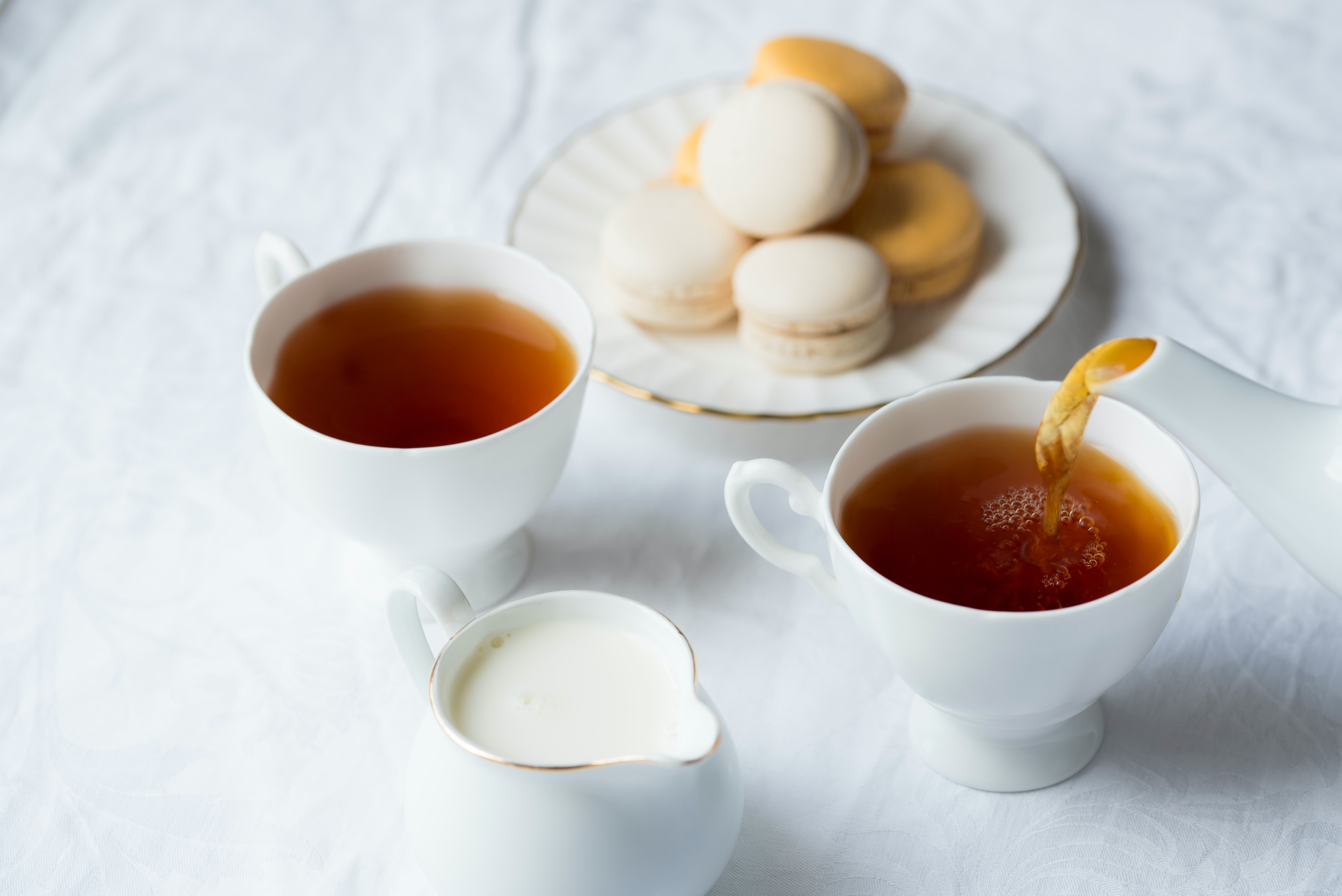 Break - be back at 15:45
Public Management for 21st Century
Paradigm shifts 2: The Nature of Public Organisations, 
Motivation of Staff, 
Accountability
Shift #4: The Nature of Public Organisations
from simple tasks in complex organisations with top down hierarchies …
…to complex tasks in simple organisations with self-steering
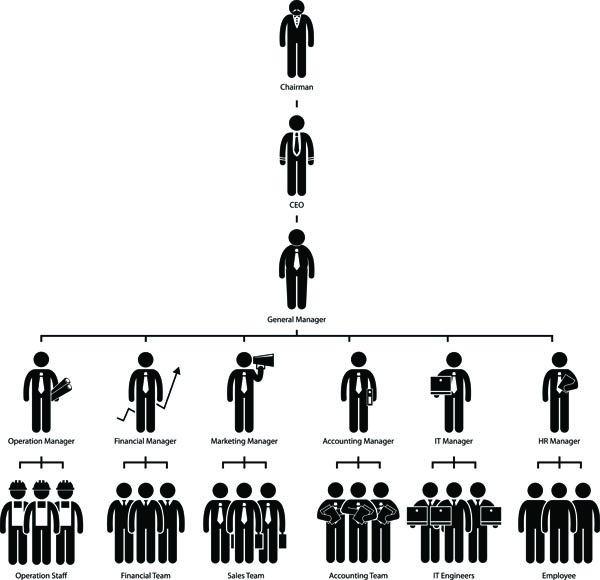 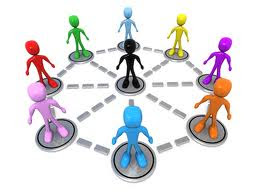 Group discussion
Remember Adam Smith and the pin factory.
Key words: hierarchy and fuctional specialization

In a group, can you provide a „pin factory“ example from public sector?
Do you see any related problems?
Quick discussion
Now forget about Adam Smith
What could be and alternative to hierarchy and functionally specialized units?
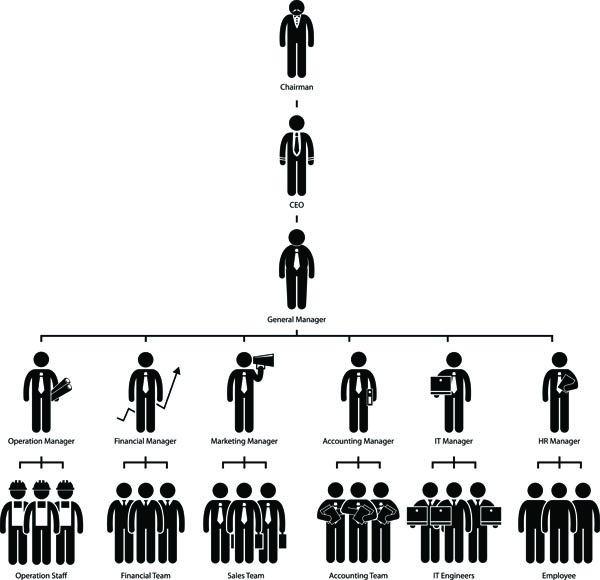 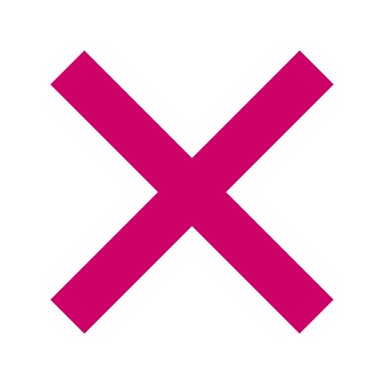 Shift #4: The Nature of Public Organisations
from simple tasks in complex organisations with top down hierarchies …
…to complex tasks in simple organisations with self-steering
Hierarchical public organisations are complex and closed systems providing simple services. In a stable and predictible environment they can be effective and efficient. In reality they often fail to integrate services. Self-steering learning organisations are simple and open systems capable of producing complex services. Double-loop learning enables them to cope with the VUCA environment.
Shift #5: Motivation of Staff
from stress on external motivators …
… to creating environment that keeps internalised motivation of people
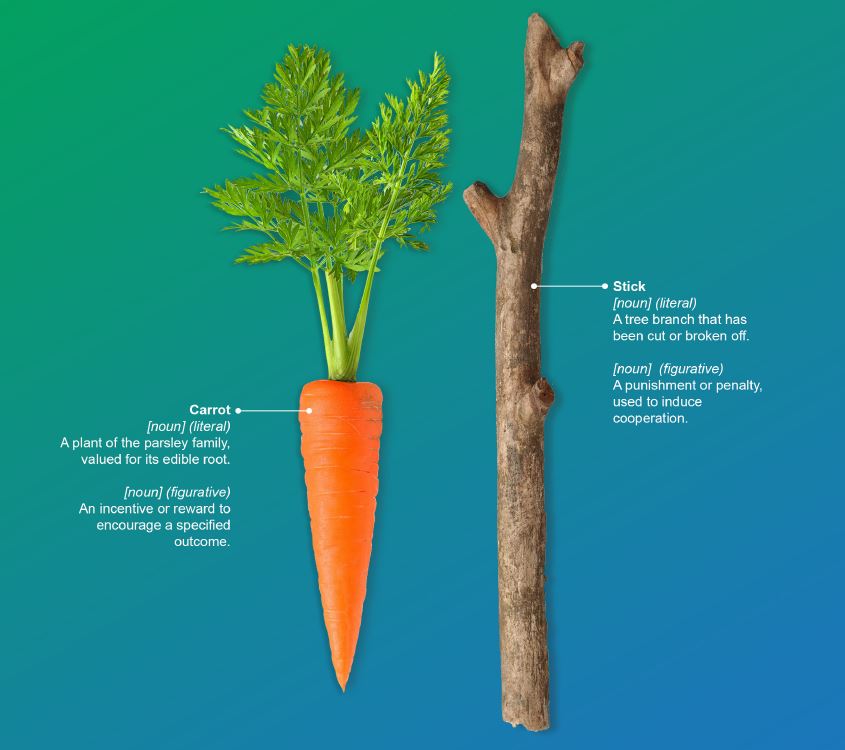 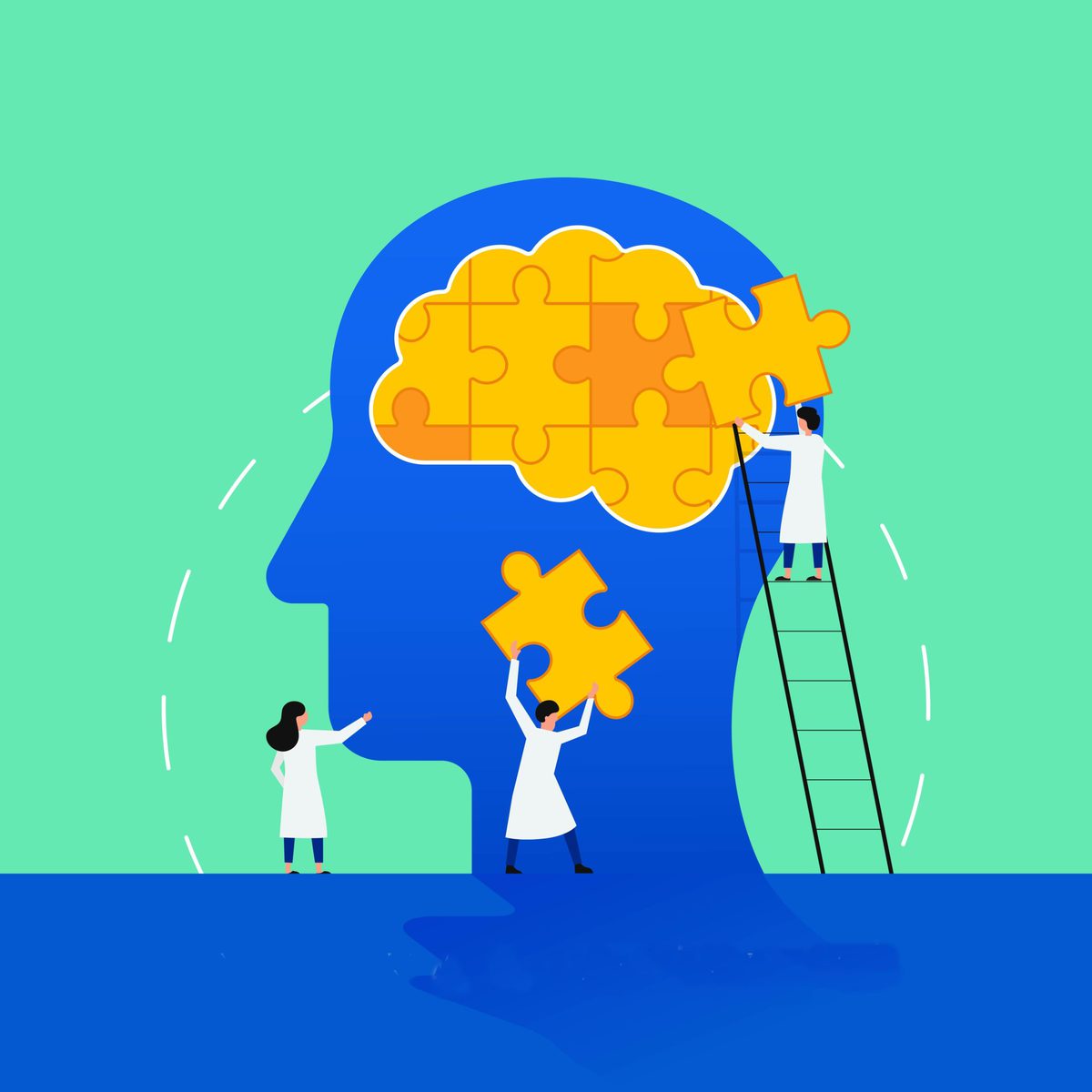 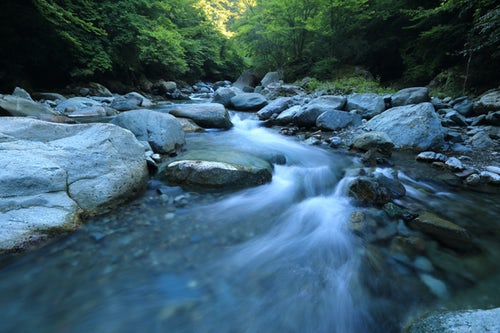 Flow
Flow
In psychology, “flow”, is the mental state of operation in which a person performing an activity is fully immersed in a feeling of energized focus, full involvement, and enjoyment in the process of the activity. In essence, flow is characterized by complete absorption in what one does, and a resulting loss in one's sense of space and time.
See works of Mihaly Csikszentmihalyi for more on flow.
You and Flow

Group work
Think about an event you remember you were in „flow“

Share the situation with your group. Observe what your „flow“ situation have in common.

In 10 minutes be ready to suggest common features of „flow situations“
[Speaker Notes: Close your eyes and think about the event (1 min)
Share in the groups the cases of your flow (5-9 min)
Try to find some commonalities (10 min)
Sharing with other groups (10 min)]
Flow is closely connected to intrinsic motivation
Intrinsic motivation is “the natural tendency manifest from birth to seek out challenges, novelty and opportunities to learn”. 

This natural tendency is easily frustrated if there is no supportive environment for :
autonomy
mastery (feeling effective)
relatedness/belonging/purpose


See works of Deci and Ryan on self-determination theory
You cannot create intrinsic motivation, but you can (easily) kill it.
[Speaker Notes: Close your eyes and think about the event (1 min)
Share in the groups the cases of your flow (5-9 min)
Try to find some commonalities (10 min)
Sharing with other groups (10 min)]
Shift #5: Motivation of Staff
from stress on external motivators …
… to creating environment that keeps internalised motivation of people
For most jobs (with exception of routine manual work) internalised motivation is more effective than externalised motivators (sticks and carrots, SMART goals). For internalised motivation people need autonomy to self-organise; mastery (possibility to do a good job) and relatedness to a higher purpose. Introducing external motivators ruins internalised motivation. Idea of SMART objectives is just a consultants’ folklore, not a concept backed by science to manage organisations or countries.
Shift #6: Accountability
from accountability overload ...
…to accountability for learning.
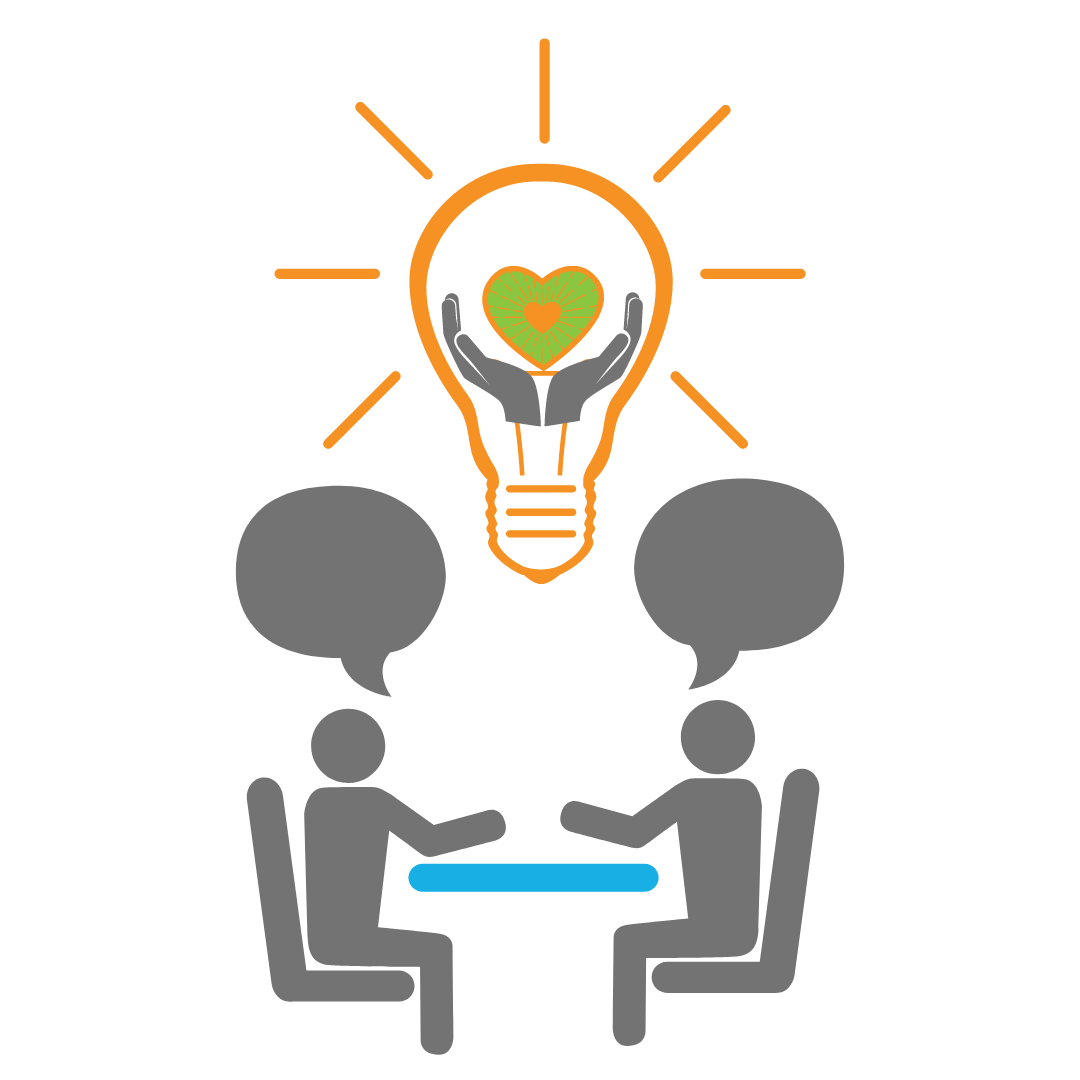 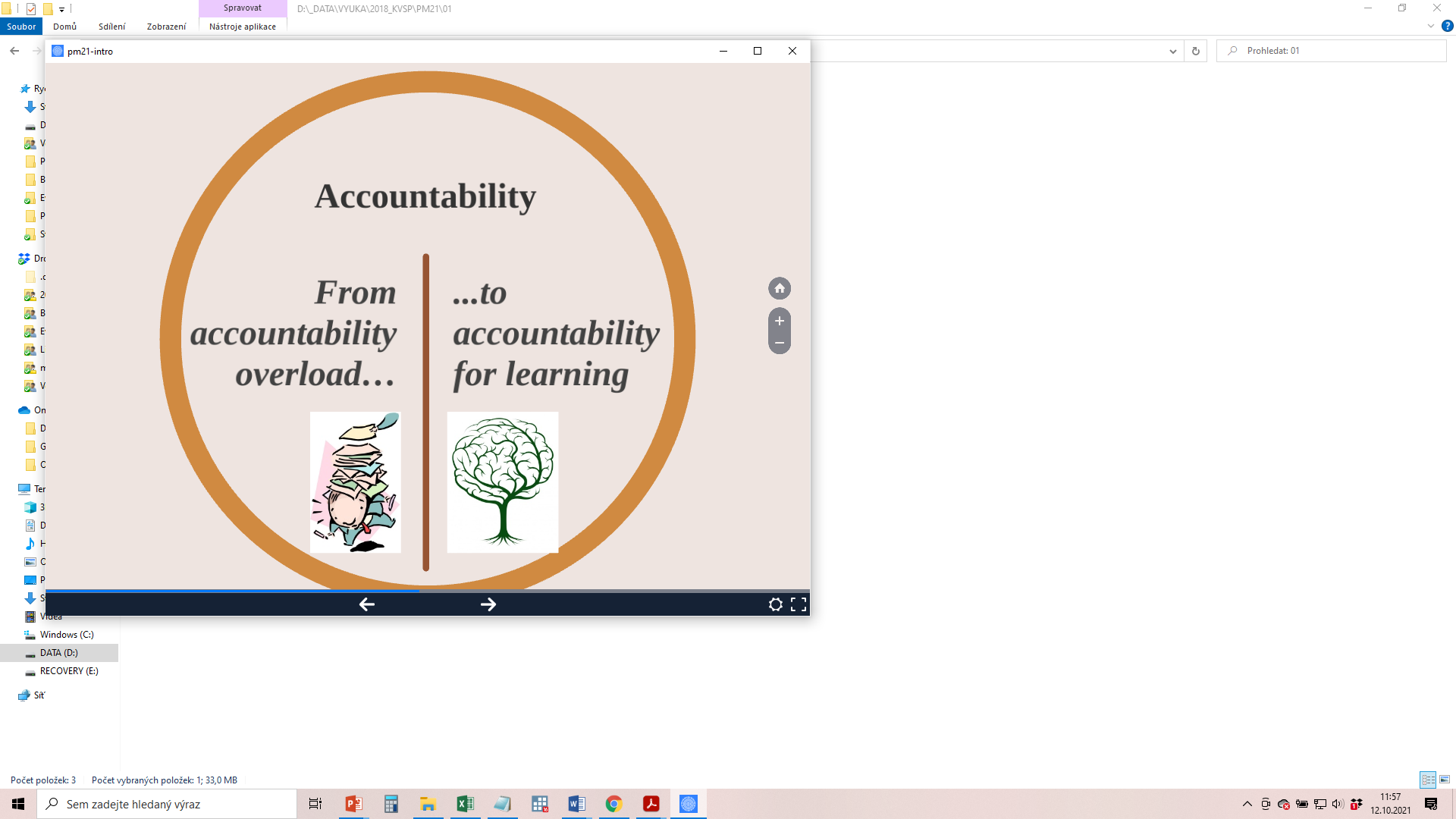 Accountability - discussion
What do you understand under the term accountability?


Is there an easy translation of this term into your language?
Shift #6: Accountability
from accountability overload ...
…to accountability for learning.
Public organisations has to be accountable for their actions and meeting their purpose. Historically, different aspects of accountability were stressed: Honest and Fair (Focus on preventing distortion, bias and abuse of office and  on proper  procedures), Lean and Purposeful (Match narrowly defined tasks with resources (time and money) as tightly as possible, cutting any slack) and Robust, Resilient, Adaptive (Being able to adapt rapidly to changing environments, to withstand shocks, to keep operating even  in a crisis). These aspects are contradictory and  when not balanced, problems emerge. Good way to maintain balance is to reframe all aspects of accountability by accountability for learning.
Your companions for the next three weeks
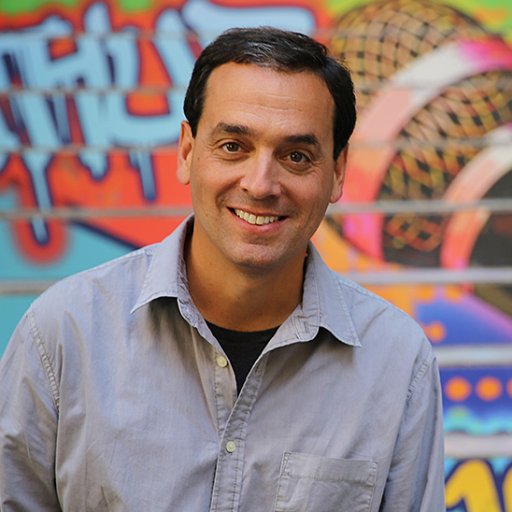 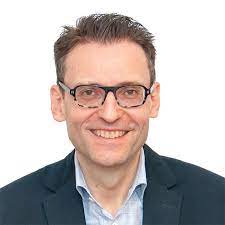 Benedict Wauters
Daniel Pink
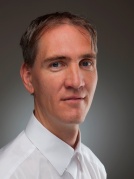 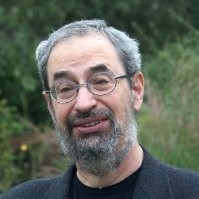 Arnošt Veselý
Burt Perrin
Reading and watching list
Moodle: https://dl1.cuni.cz/course/view.php?id=13837
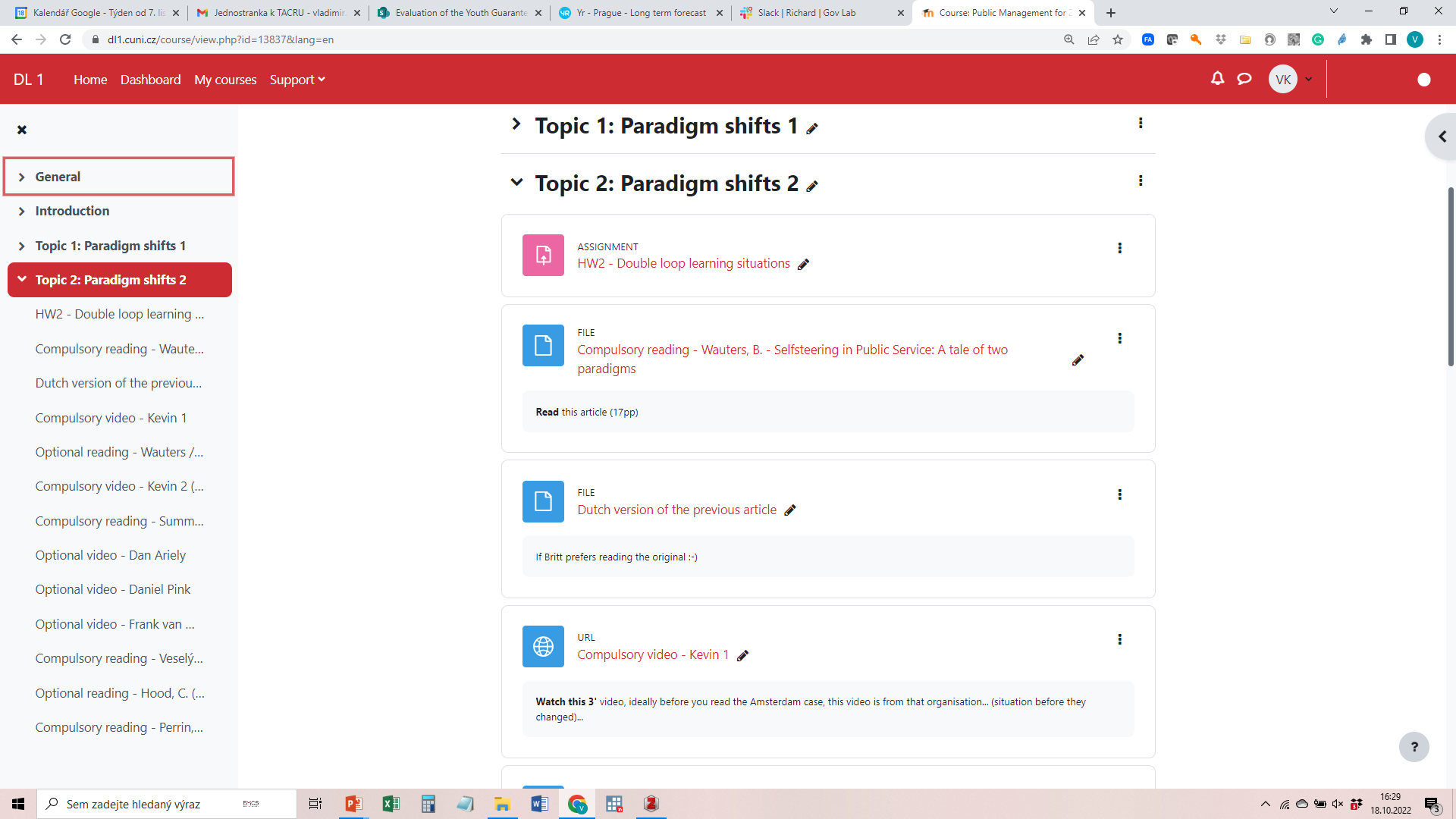 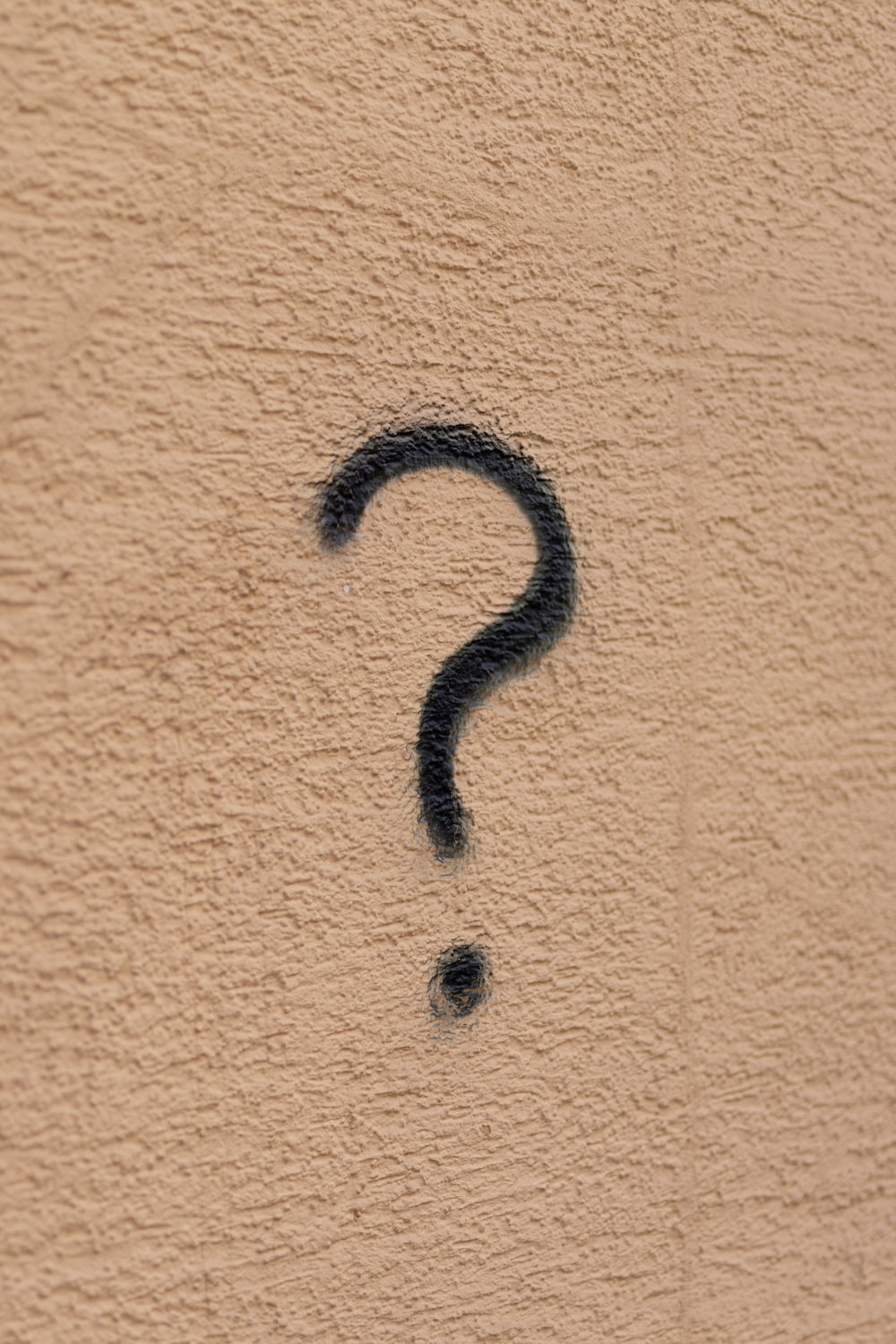 Time for your questions…
Homework #2
Think about double-loop learning situations. These are typically big "aha" moments when you realize that your previous assumptions about a problem or situation were not (fully) correct and you need to change them.
The first task is to think about your own experience when you have realized that your assumptions about something (what is important, what works, what is good) were wrong. Write one page about it (250-350 world) and make sure that your text it is clear in:
What were your initial assumptions?
What were your new assumptions?
What happened that helped you to update your assumptions?
The second task is to think about any policy or public service case that you know, from anywhere around the world that in your opinion should be changed/improved. It may be something small, like how some service is provided at the municipal level, or some public policy area at the national scale. 
Write one page (250-350 words) about this case and make sure that from your text it is obvious:
What wrong assumptions are making the policy/service problematic?
What are better assumptions that, when adopted, may improve the system/service/situation?
What can help relevant people in charge of the policy/service to change their assumptions?
Deadline: Monday, Nov 7 , 23:59 CEST
Double-loop learning
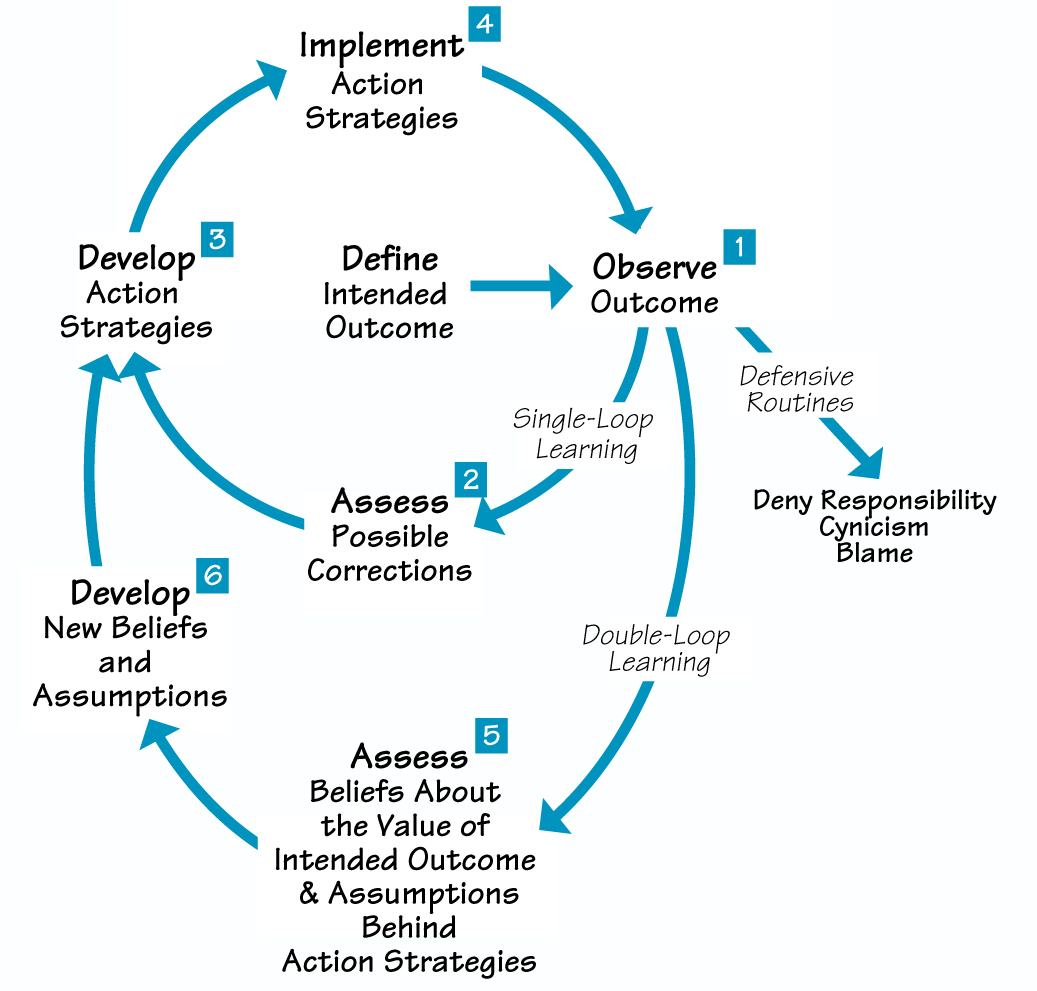 When looking for a solution of a problem, we are limited by our own assumptions (frequently even unconscious ones) about what is good and how things work.
Double-loop learning is a process when we challenge and update these assumptions.
Double-loop learning – Malaria example
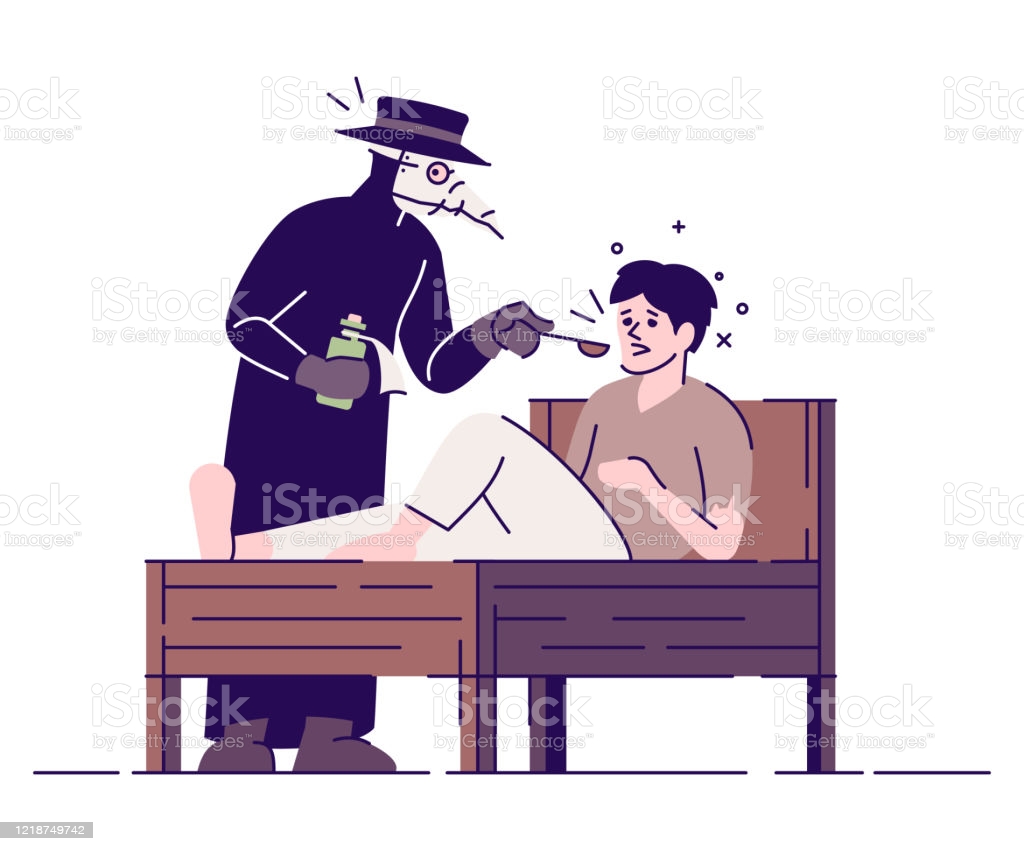 Malaria = „Bad air“ theory
Solutions:
Perfume
Drying wetlands
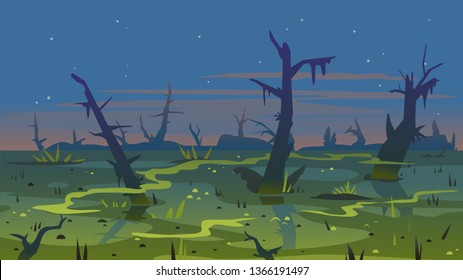 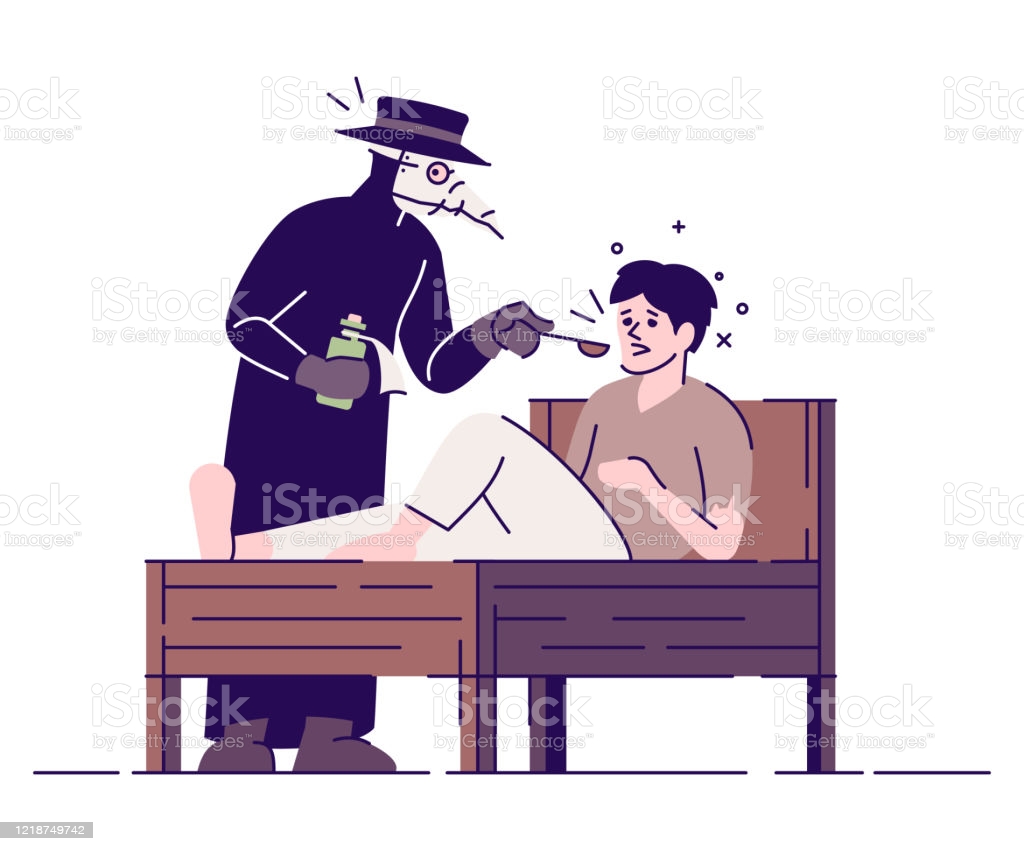 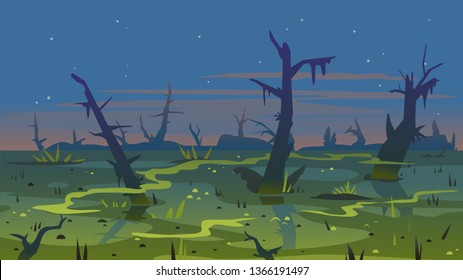 Mosquito theory
Solutions:
Mosquito net
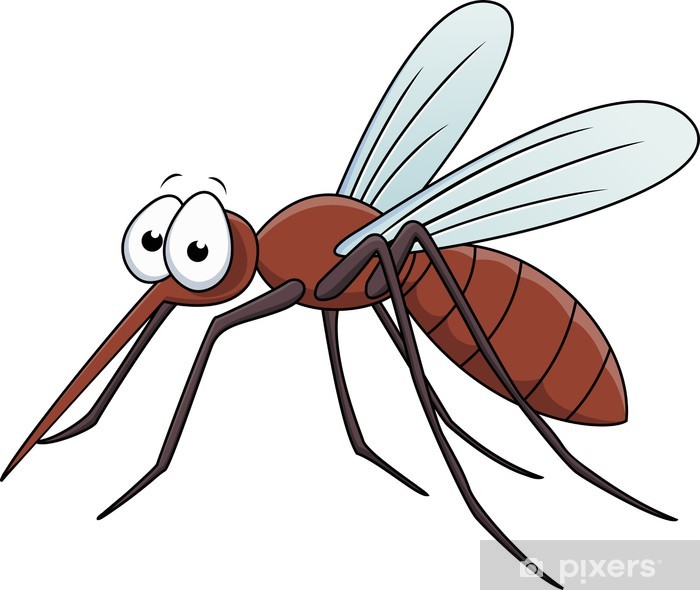 Policy cycle is (typically) a single-loop learning
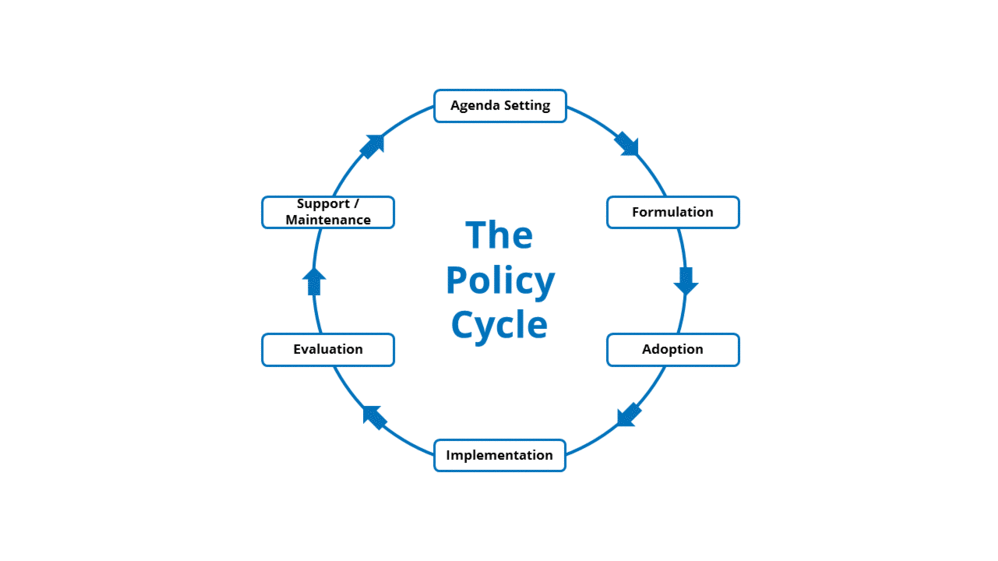 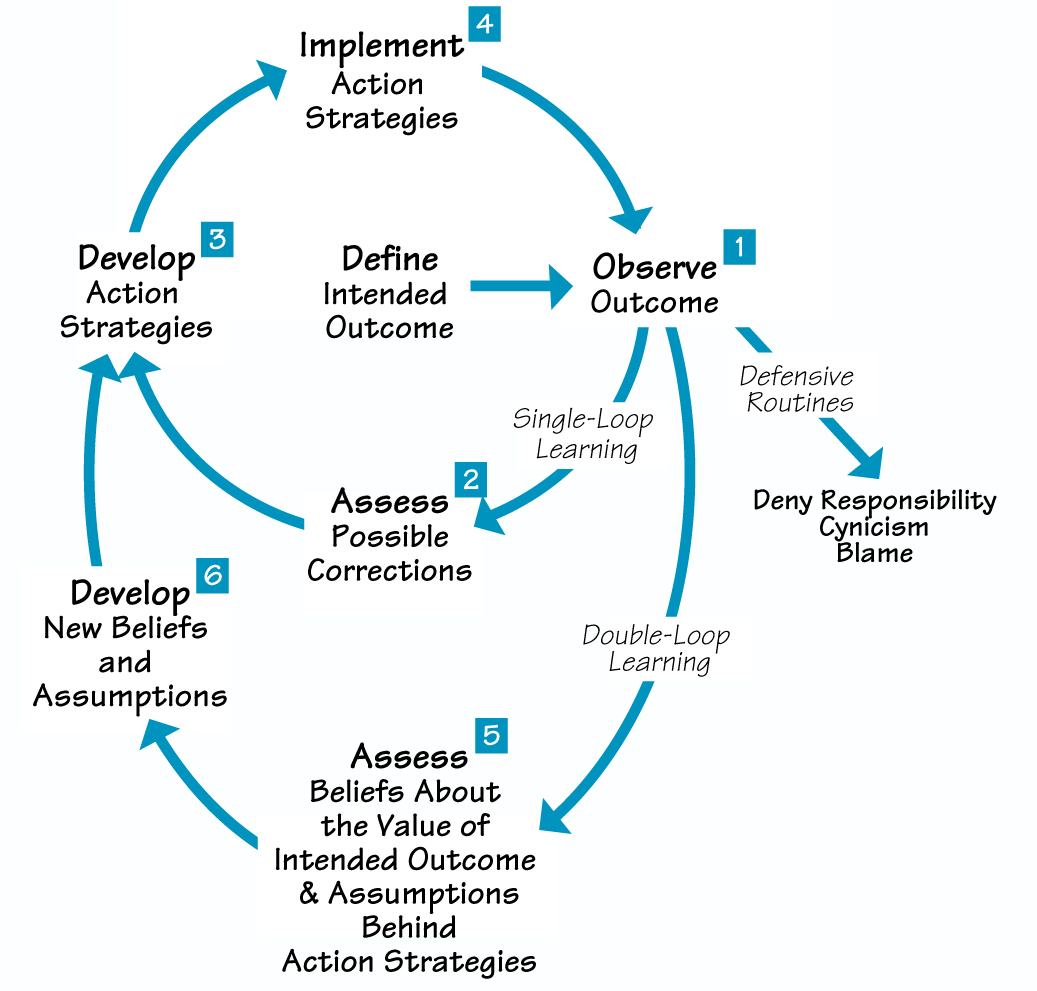 When same people try to solve the same problem with the same decision-making procedures, they typically end up with the same solution as last time („just this time we will implement it more properly“).
Course overview - Structure
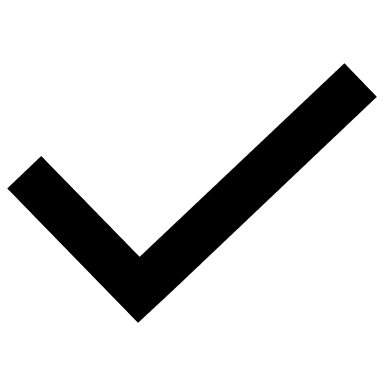 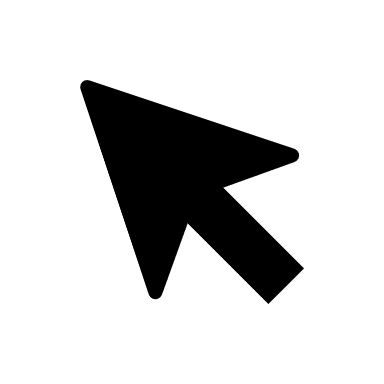 Questions
(Tentative) answers
The world is complex

Probe – sense – respond (experiment)
works better in complex than
Sense – analyze - respond
4. Hierarchy is not the only option
2. Measurement matters (unlike target setting)
We should measure things from the perspective of the purpose from the citizens point of view (and its diversity)
5. Intrinsic motivation is much better for solving complex problems
3. Division of labour is usually not a good idea in service management
6. Problem is not lack of accountability, but too much of wrong type of accountability
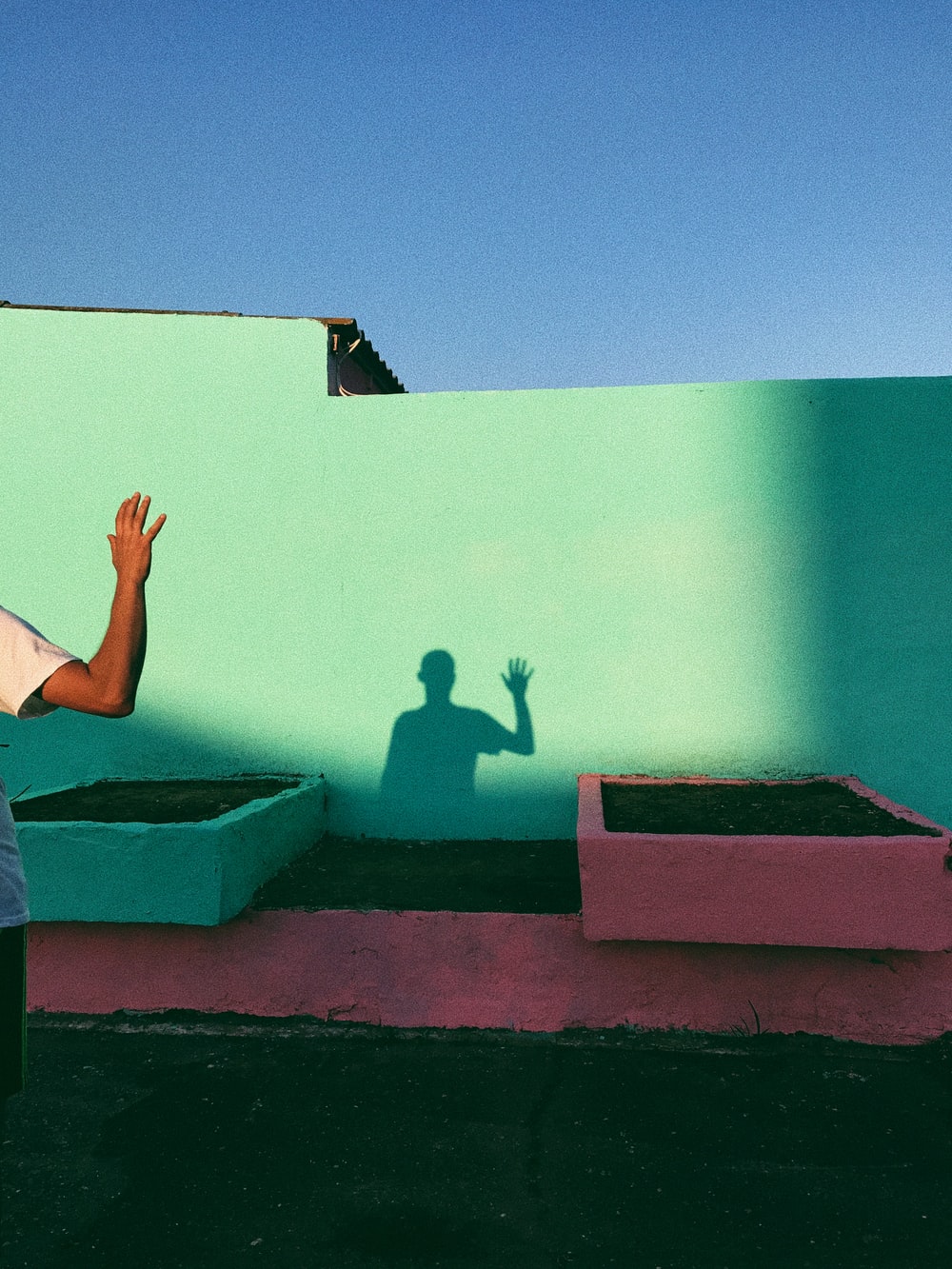 Thank you and
see you in three weeks 
Same room, same time
Following slides will come later in the course…
A continuum of services…
Education
Human services (welfare, mental health, child protection, elderly care, chronic care…) 
Criminal justice
Social housing
…
T
R
A
N
S
A
C
T
R
E
L
A
T
E
Drivers licence
License plates
Birth certificate
ID card
Child benefits 
…
Emergency services
(police, hospital,…)
Housing repairs
Acute health care
…
Manufacturing is this way
What: Interpret/analyse what comes into the system and provide correct response at first point of contact (sense-act)
What: Give what they want as quickly as possible (categorise-act)
What: explore/discover  the many ambiguous demands coming from the same user(s), over longer term engagement (act-sense)
How: Focus on understanding type and frequency of value demand, train against high frequency demand and put expertise on frontline; pull in expertise for low frequency demand
How: focus on understanding patterns of demand (e.g. using personas) and construct response flexibly (sequence/combination) with known elements
How: Focus on how to process demand right first time and frequency of errors caused by the system
Main issues: correct interpretation of highly ambiguous / complex demand, uncertainty and volatity
Main issues: correct interpretation of somewhat ambiguous / complex demand and volatity
Main issue: volitality of volume/change of demand
A continuum of services…
Education
Human services (welfare, mental health, child protection, elderly care, chronic care…) 
Criminal justice
Social housing
…
T
R
A
N
S
A
C
T
R
E
L
A
T
E
Drivers licence
License plates
Birth certificate
ID card
Child benefits 
…
Emergency services
(police, hospital,…)
Housing repairs
Acute health care
…
More similar to manufacturing
Less similar to manufacturing
Less VUCA
More VUCA
If Volatility is low, bureaucracy is a good solution here!
A continuum of services…
Education
Human services (welfare, mental health, child protection, elderly care, chronic care…) 
Criminal justice
Social housing
…
T
R
A
N
S
A
C
T
R
E
L
A
T
E
Drivers licence
License plates
Birth certificate
ID card
Child benefits 
…
Emergency services
(police, hospital,…)
Housing repairs
Acute health care
…
E – Governance?
This can‘t be easily automated.

Use IT/AI to enhance humans here.

Redesign the service first, then make it electronic (if still needed).
This can be easily automated.

Give the boring work to the AI! Human can be replaced here.

Redesign the service first, then make it electronic.
Reflections and clarifications
Why we still manage public services in the old way, when it doesn‘t work?

Changing assumptions about how things are is often VERY difficult. Here the solution requests giving up a certain type of control (and gaining a different type of control). For managers and politicians it is difficult to give up (an illusion of) control. 

We will discuss this mainly in the Topic 4 (Learning within HLS)
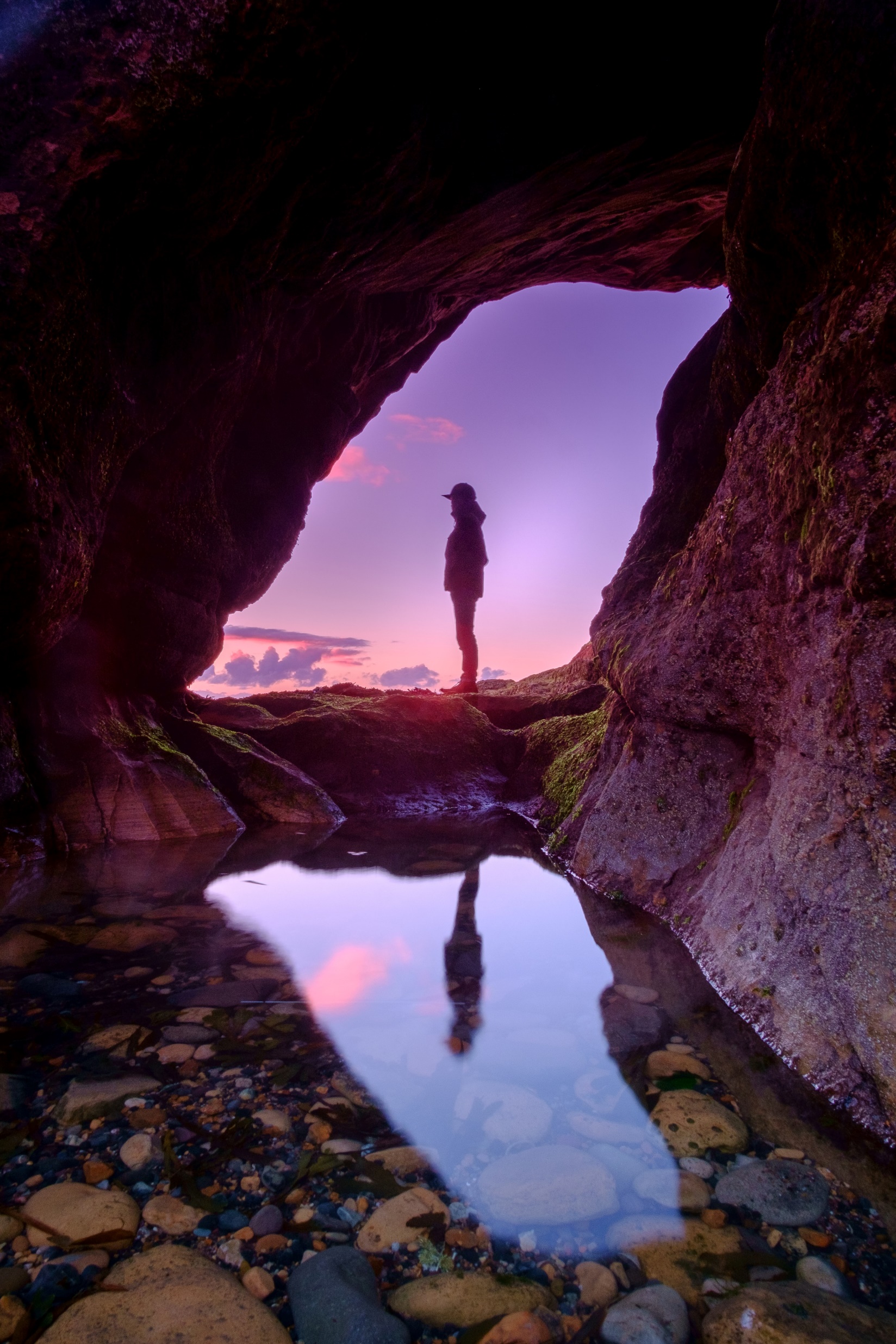 Reflection
What are your new insights after the first topic?

Where are you still puzzled?
Photo by Luke Leung on Unsplash